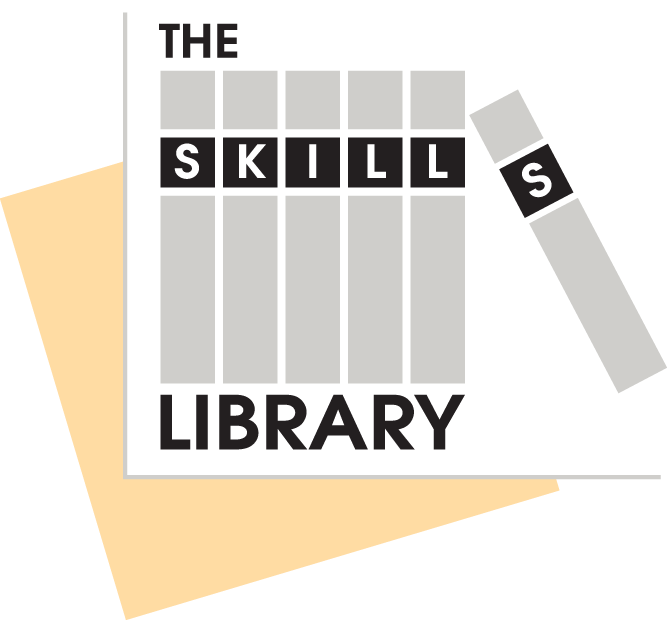 Career Research in the Exploratory Program
SKILLS LIBRARY DATABASE Exploratory Guide
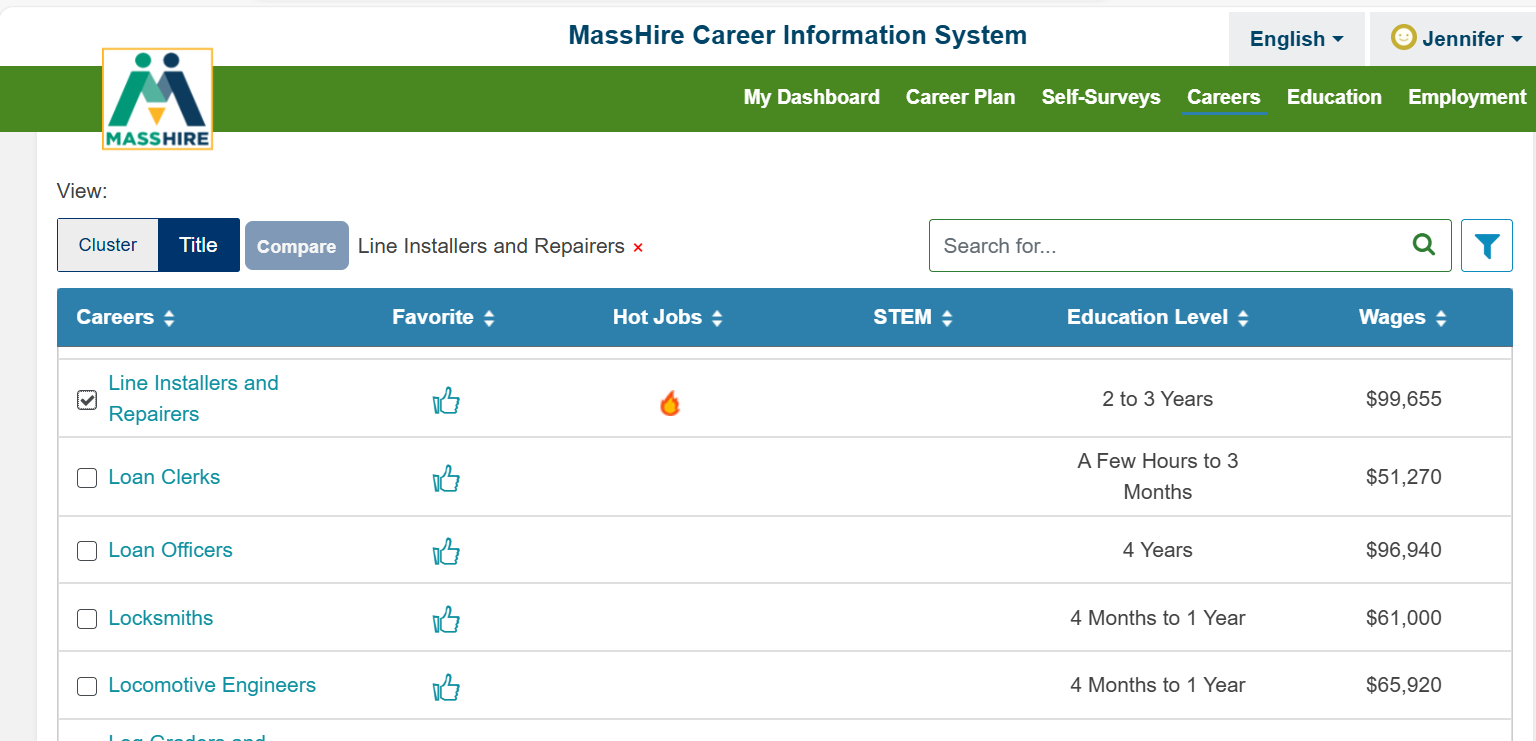 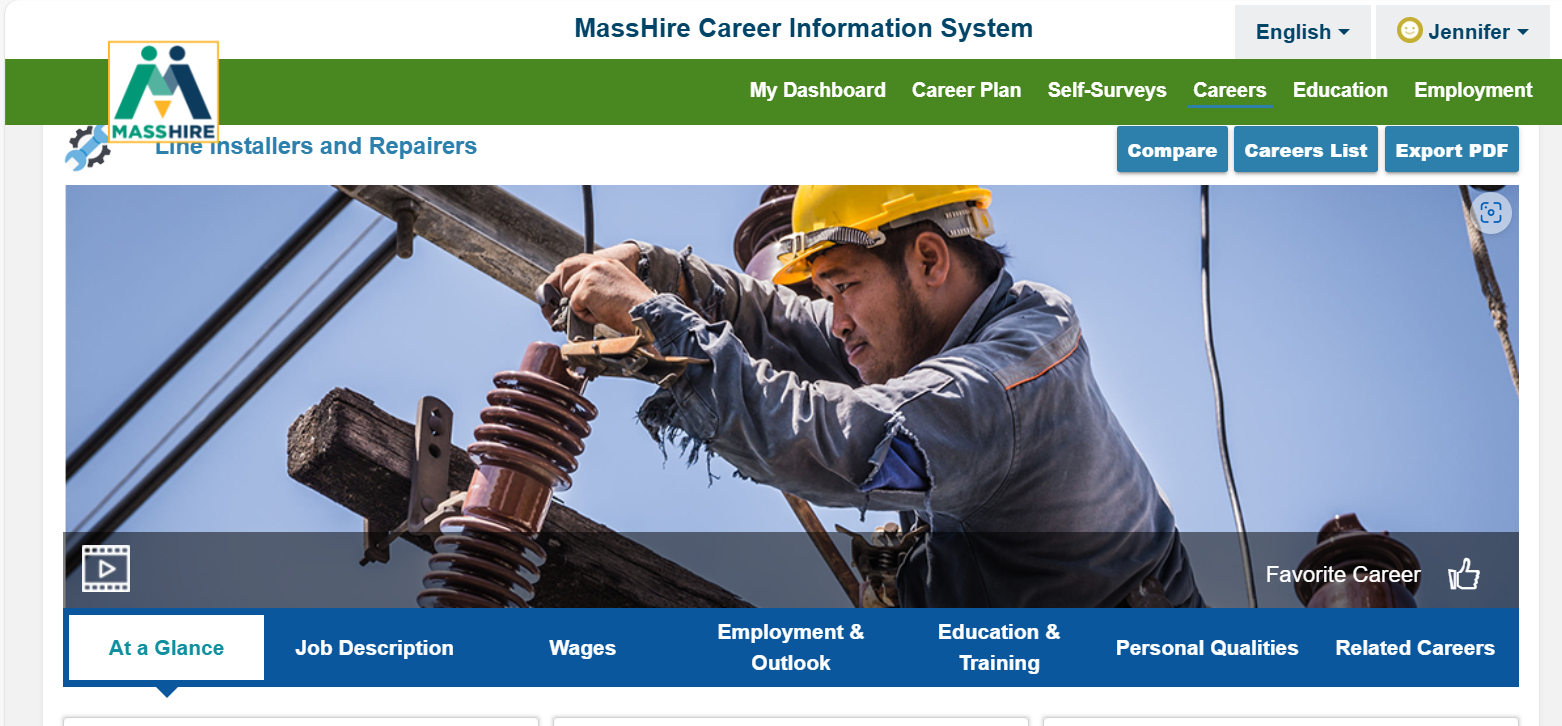